Тренды веб-разработки
Мобильное обучение
Илья Государев
доцент
e-learning consultant
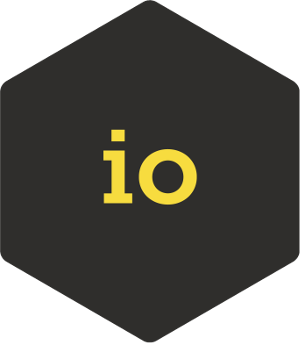 Веб-разработка - невероятно трендовое направление
Фокус смещается на фронтэнды
Решения на основе Javascript - смыкание фронтэндов и бэкэндов: Node.js, IO.js, npm, 
JSON -> MongoDB
Асинхронный полнодуплексный веб на веб-советах
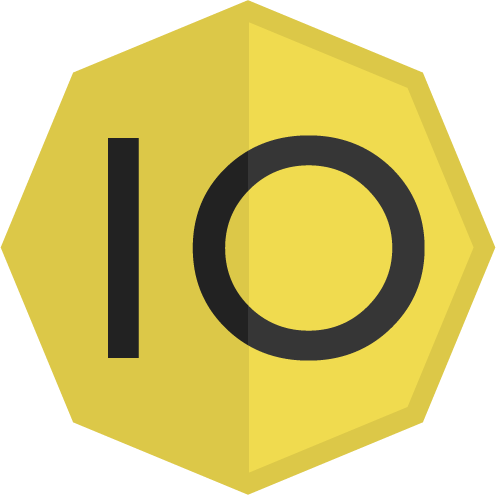 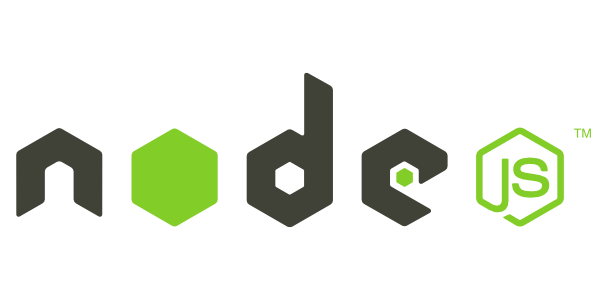 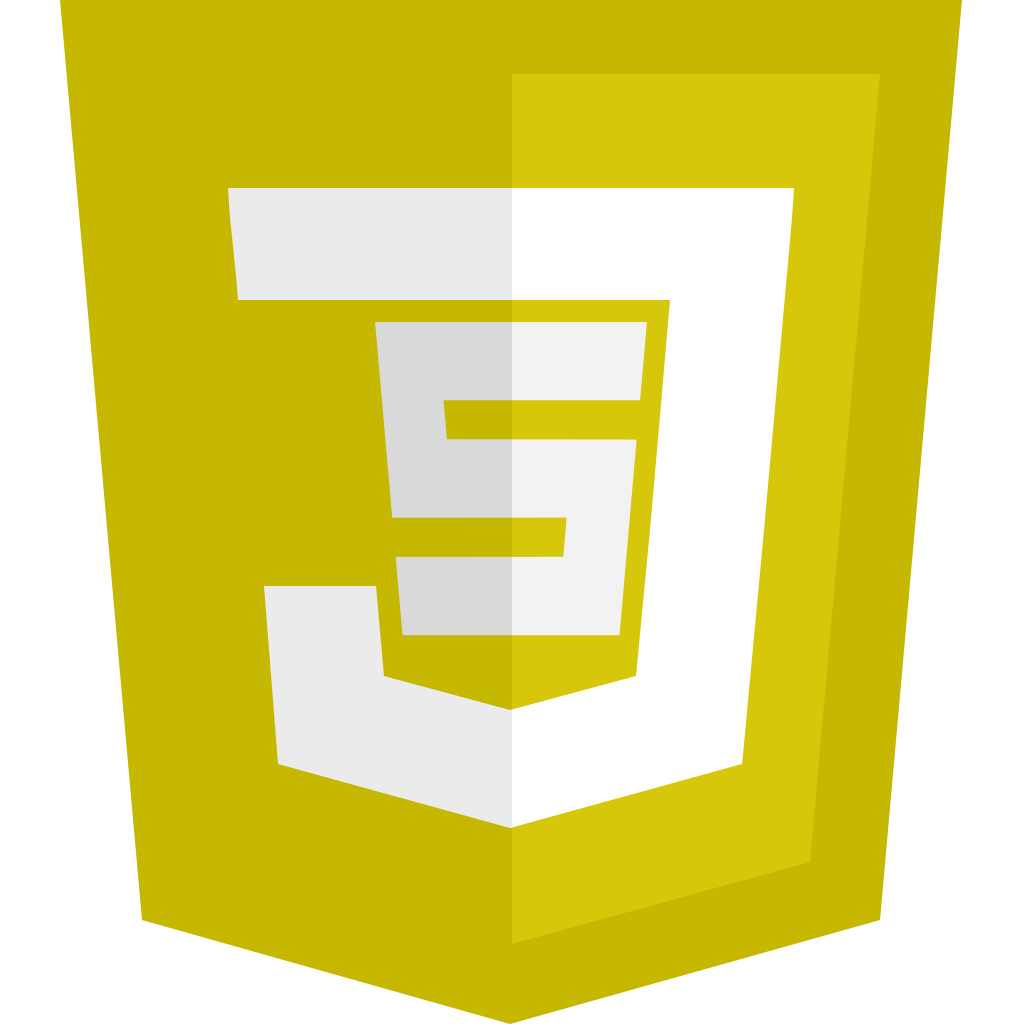 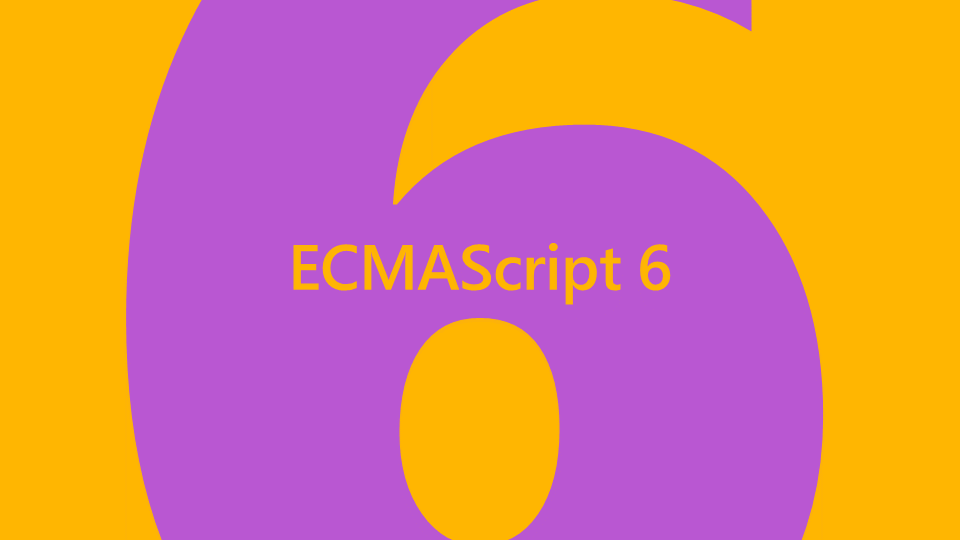 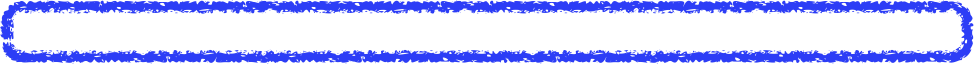 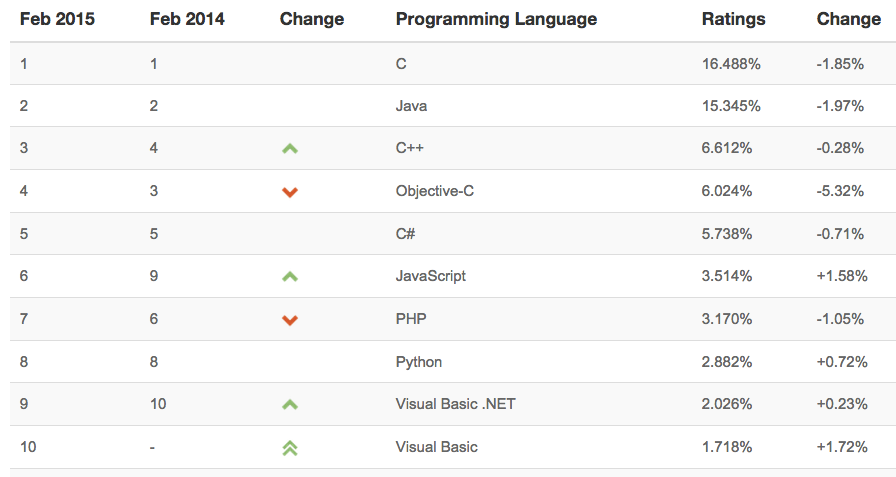 Рынок труда и фриланс диктуют требования к конкурентоспособным девелоперам
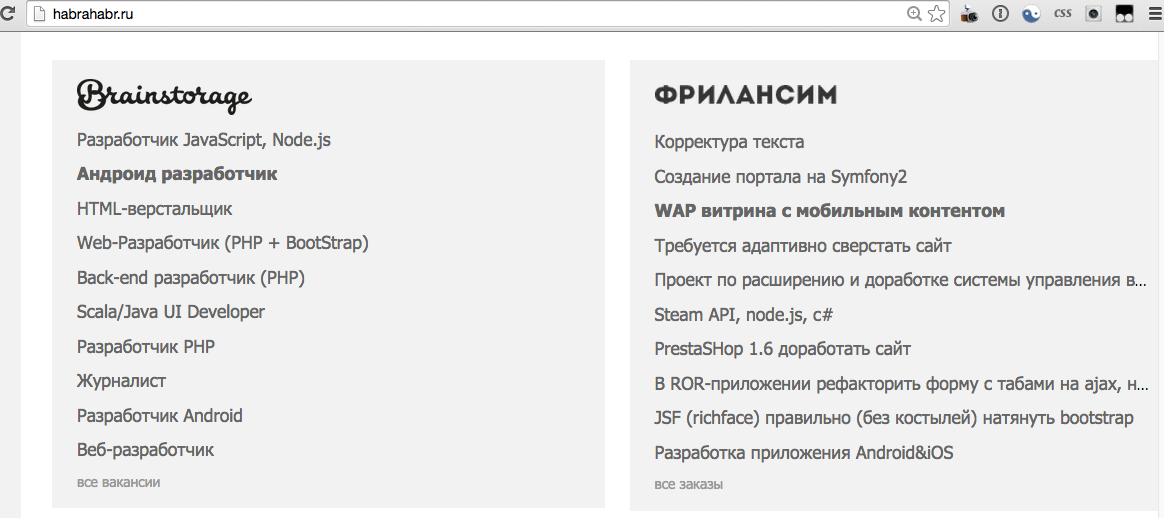 Фронтэнд проектируют на основе готовых решений за минуты
Bootstrap, Foundation etc
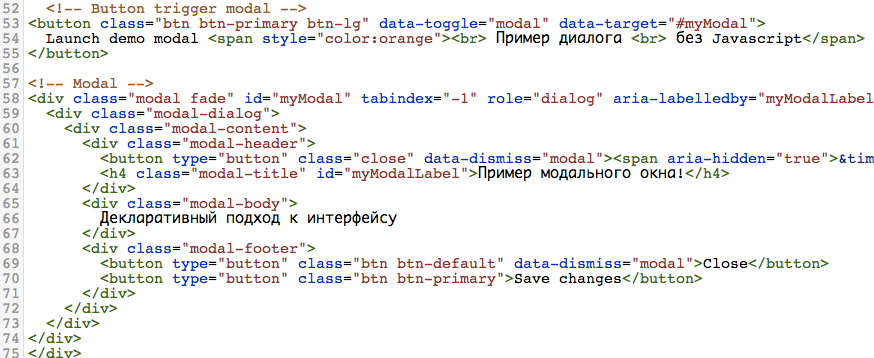 Тренды прошлого: HTML5 видео/аудио, Web Workers, микроразметка, CSS3 animation & transforms, SVG, Canvas, WebGL…
Изобилие фреймворков
Разработка в облачных средах
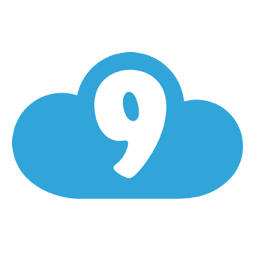 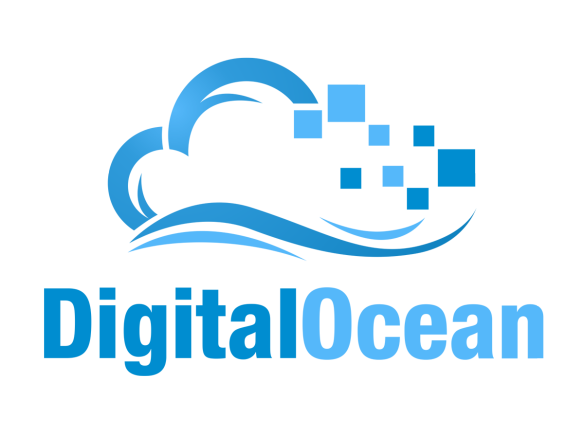 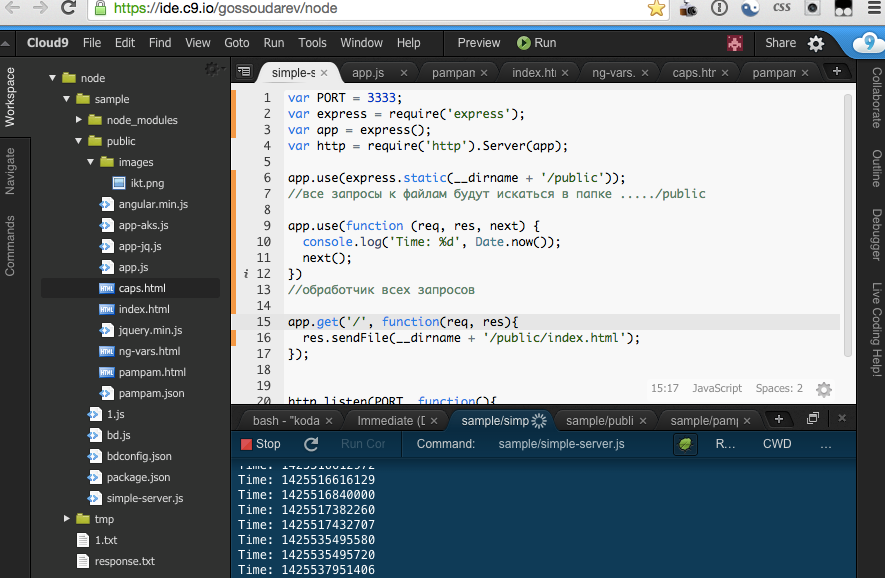 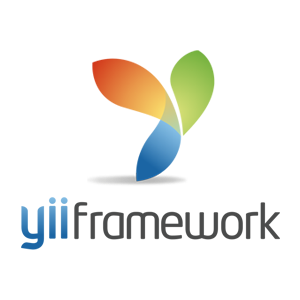 Веб-компоненты – борьба с нарастающей сложностью. на уровне элементов HTML и объектной модели документа (DOM)
Templates и Decorators – определение и применение шаблонов разметки для генерации элементов HTML
Custom Elements – создание собственных элементов разметки
Shadow DOM – сокрытие части DOM для отдельных элементов разметки 
HTML Imports – упаковка шаблонов и собственных элементов и их внедрение в HTML-документы
Доступ к нативным возможностям единообразно из JavaScript на разных платформах
Инструменты для кросс-платформенной разработки на JS, стирание границ между сайтами и приложениями
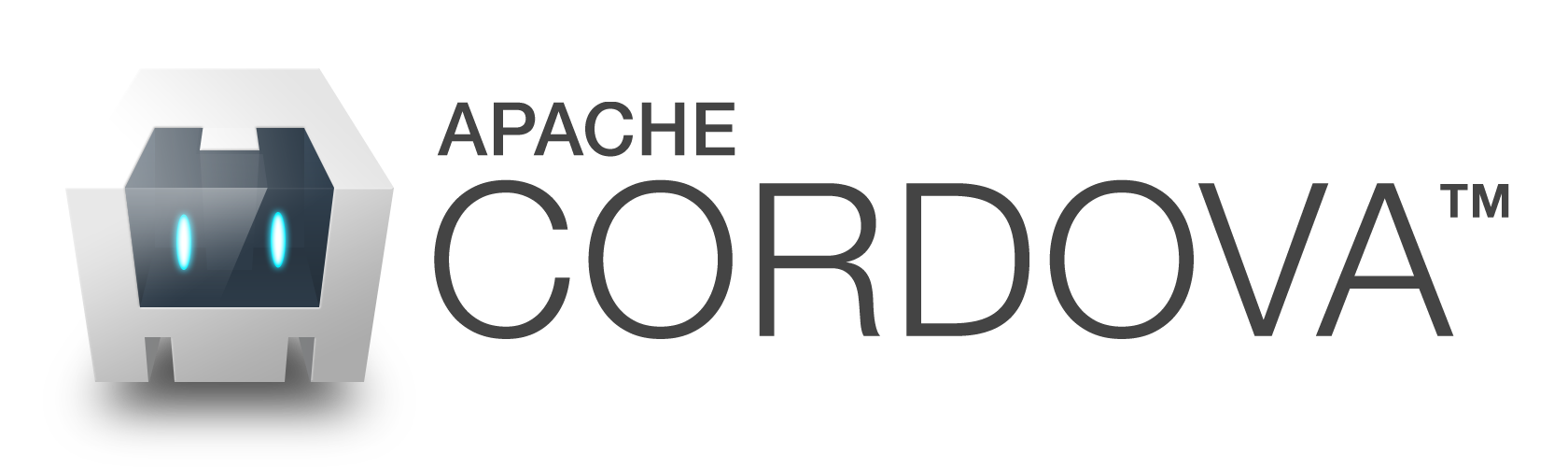 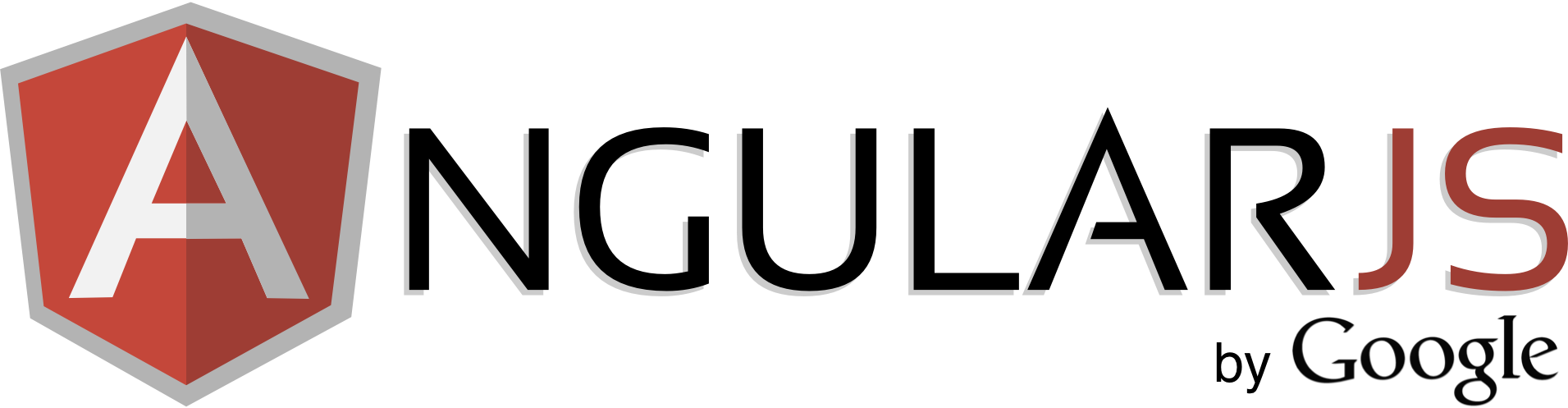 Декларативный стиль против императивного
AngularJS vs jQuery
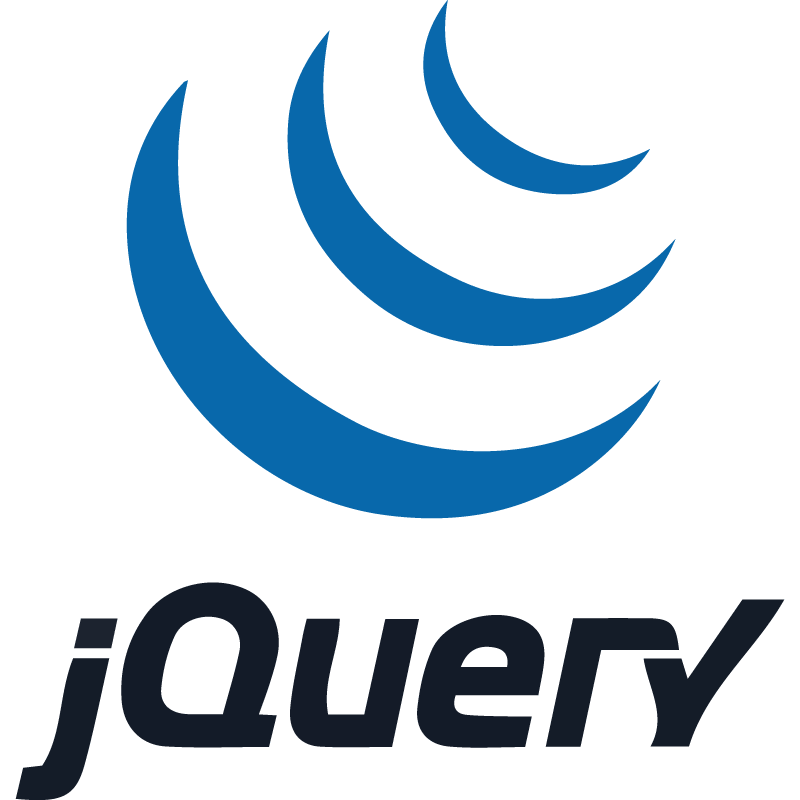 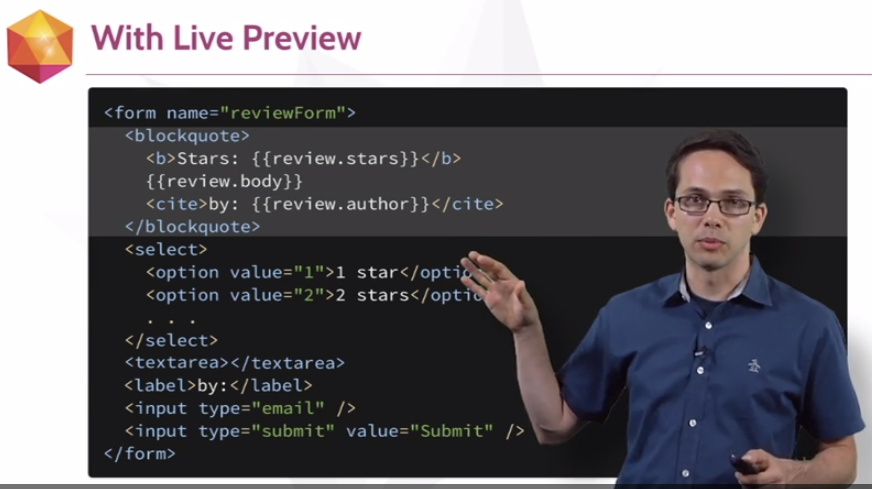 ict.herzen.spb.ru
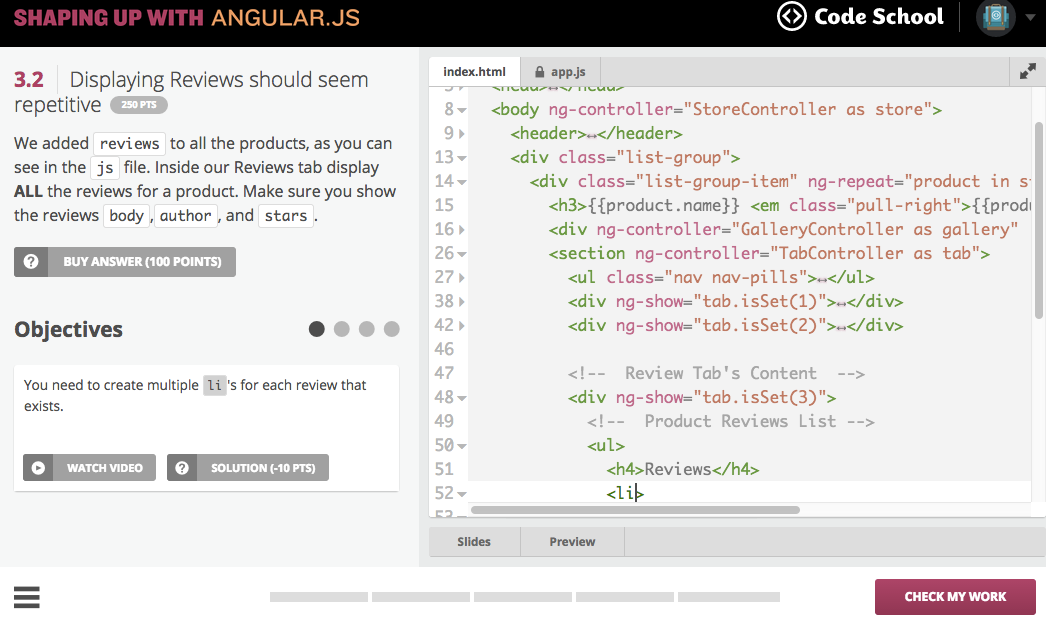 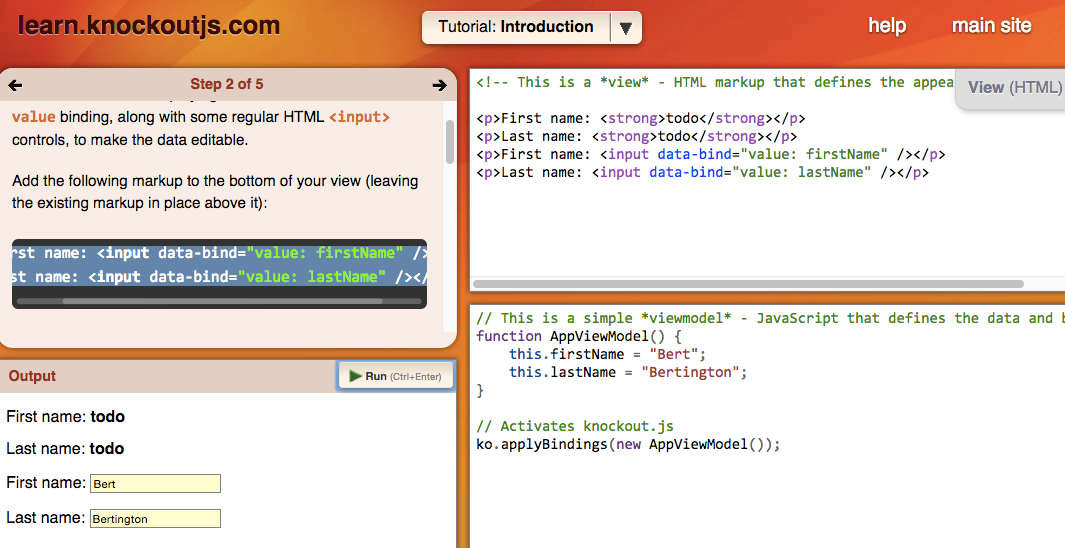 Чтобы выделиться среди нарастающего потока верстальщиков и претендовать на рабочее место, нужно уметь МНОГО
А еще лучше - ориенти-роваться в альтерна-тивах
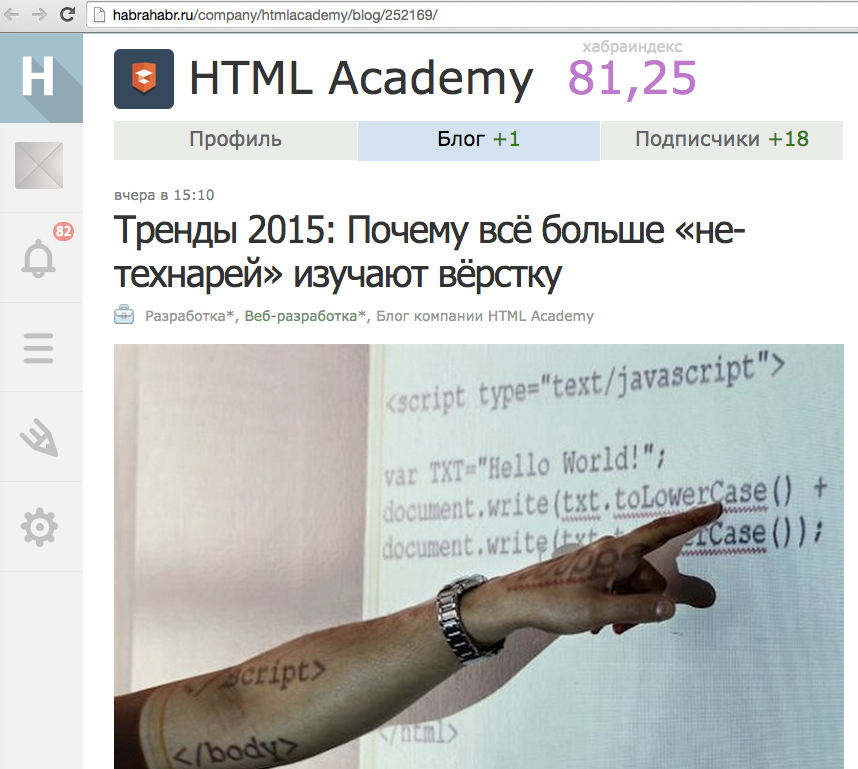 На кафедре ИКТ реализуются дисциплины “Веб-проектирование”, “Разработка интерфейсов веб-приложений”, “Разработка мобильных приложений” и т.д.
Используется развития система электронного обучения на базе последней версии Moodle с интеграцией скринкастов, вебинаров, облачных репозиториев и специально разработанного и запатентованного докладчиком инструмента - онлайн-Кодактора
Студенты создают портфолио на различных платформах и отчитываются им на экзаменах
Реализуется интеграция с GitHub, HostedRedMine
Развивается система юнит- тестов для заданий
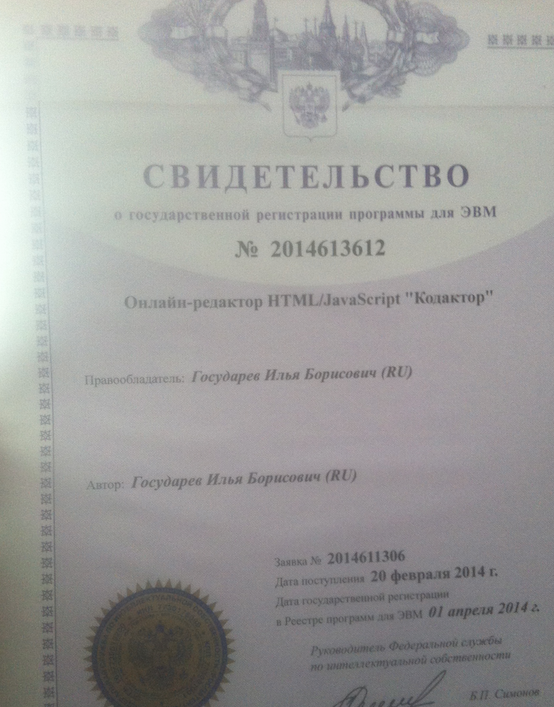 С помощью бордов ведется вещание кода, создаются онлайн-лекции и проверяются работы студентов
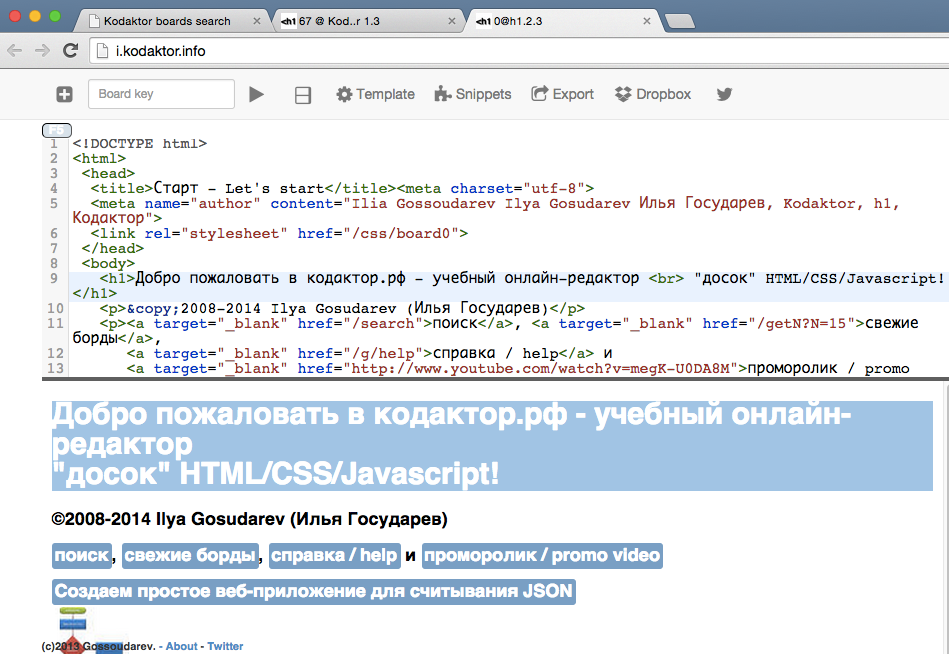 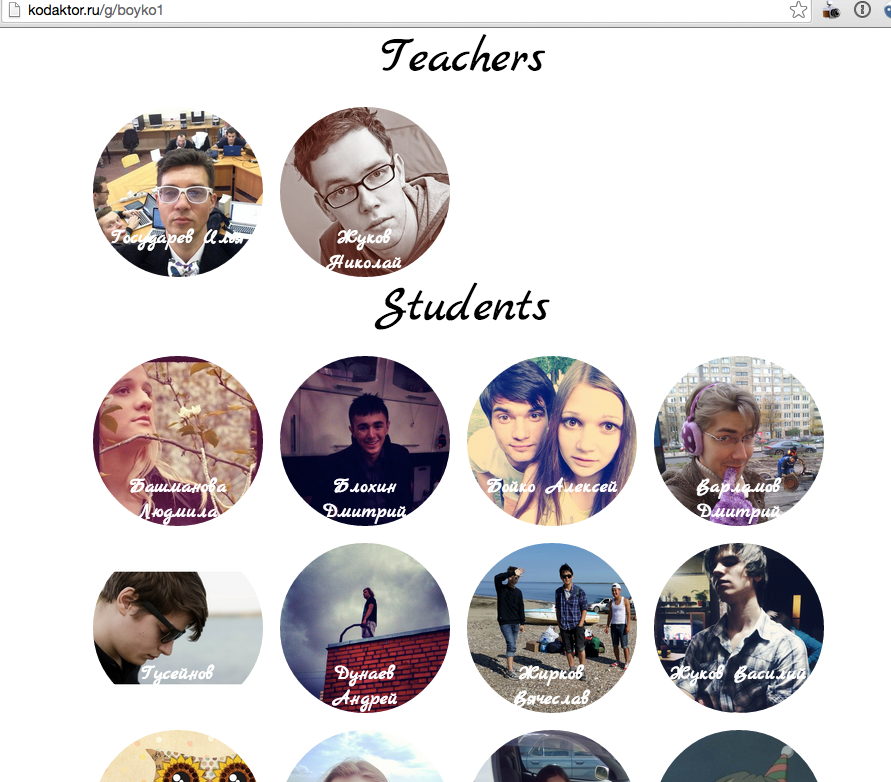 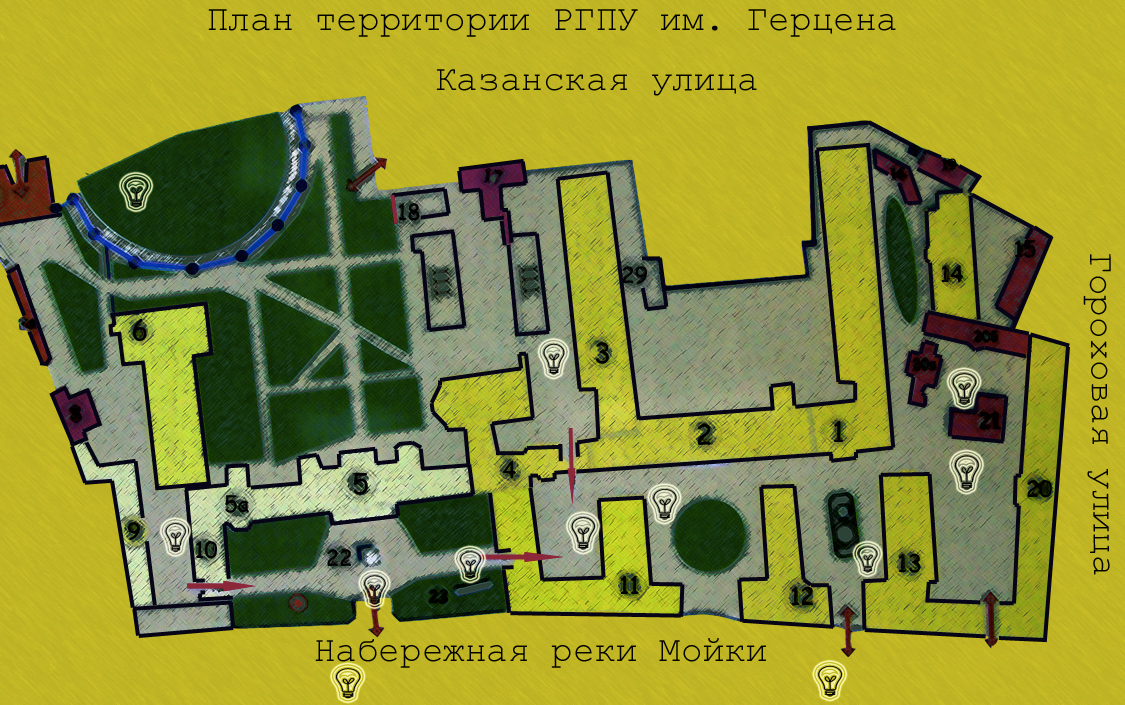 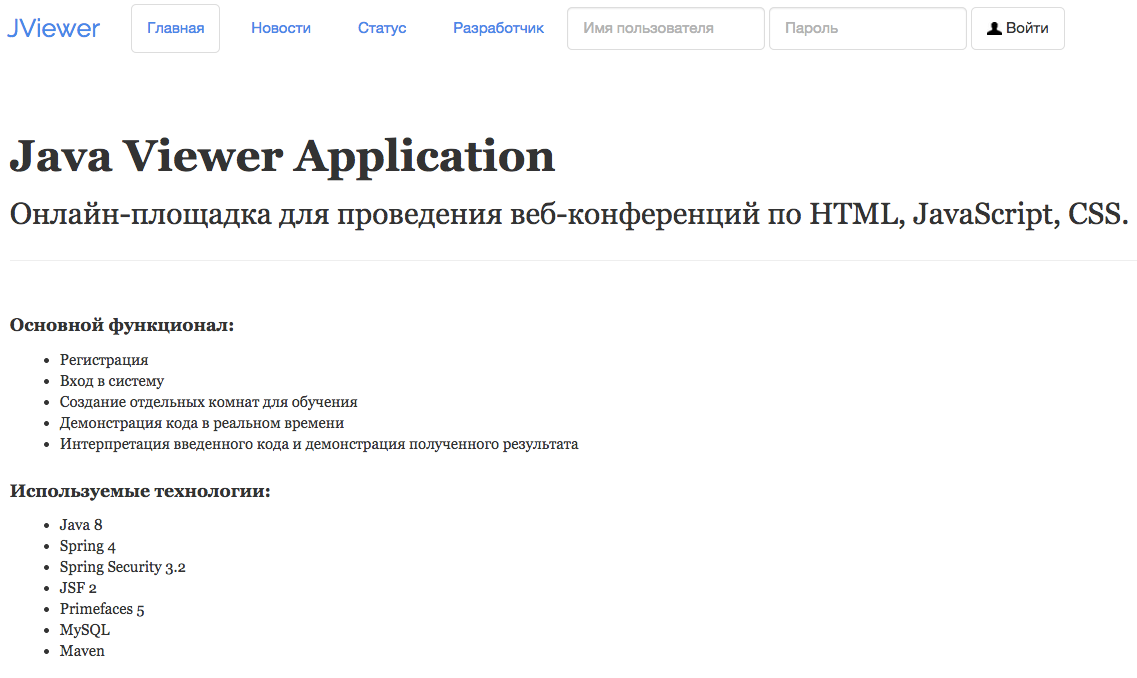 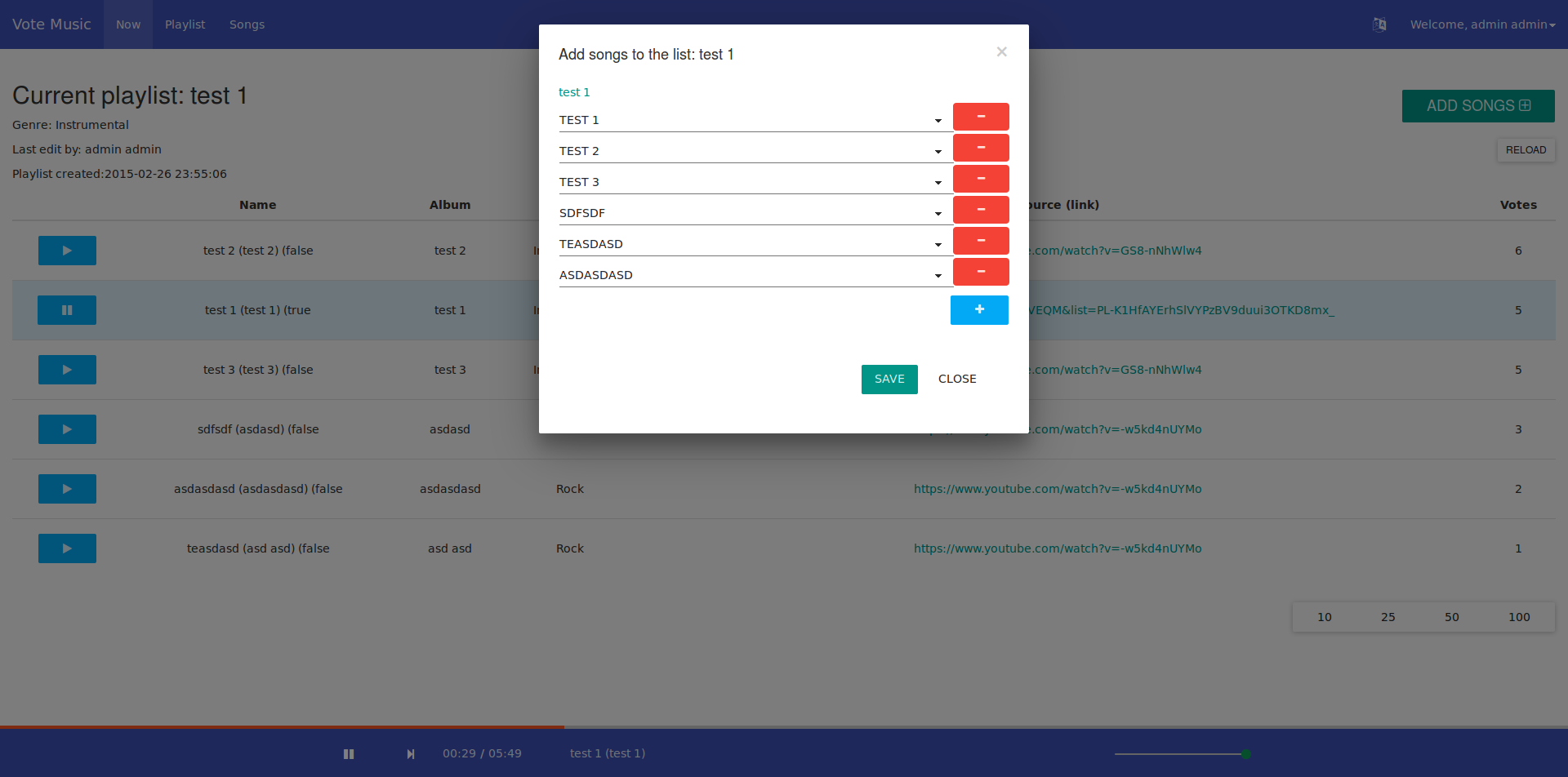 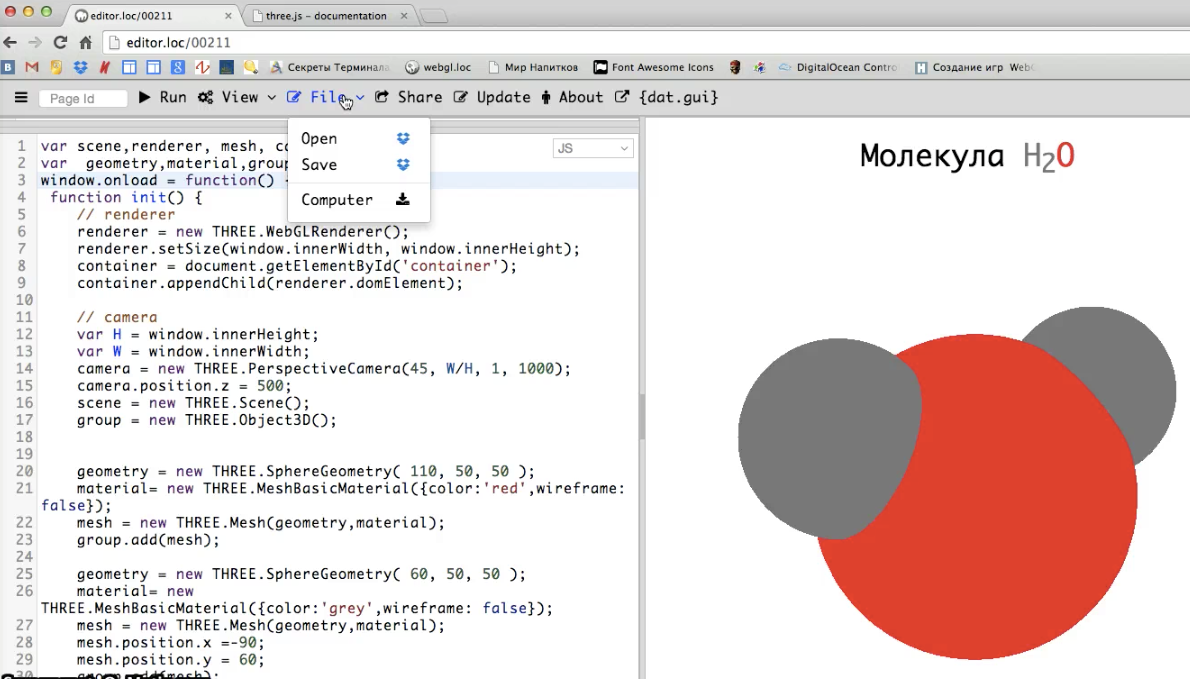 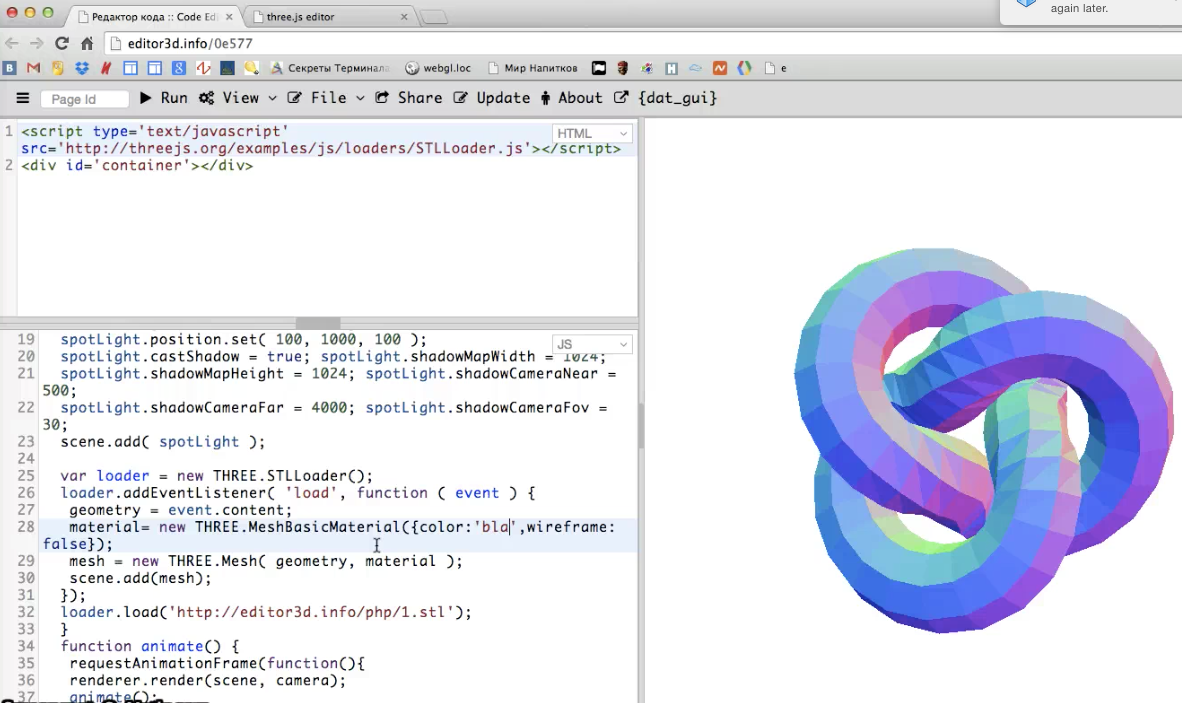 Отличное владение HTML5 и CSS - строго обязательно
MOOC = Massive Online Open Courses
Следует активно посещать курсы на codeacademy, intuit, stepic, coursera и все время мониторить блоги компаний на Хабре, посещать коворкинги
Основы языков и технологий изучаются на планшетах и смартфонах по пути из дома в универ или на работу
Мобильный - значит независимый, готовый двигаться в пространстве и в опыте
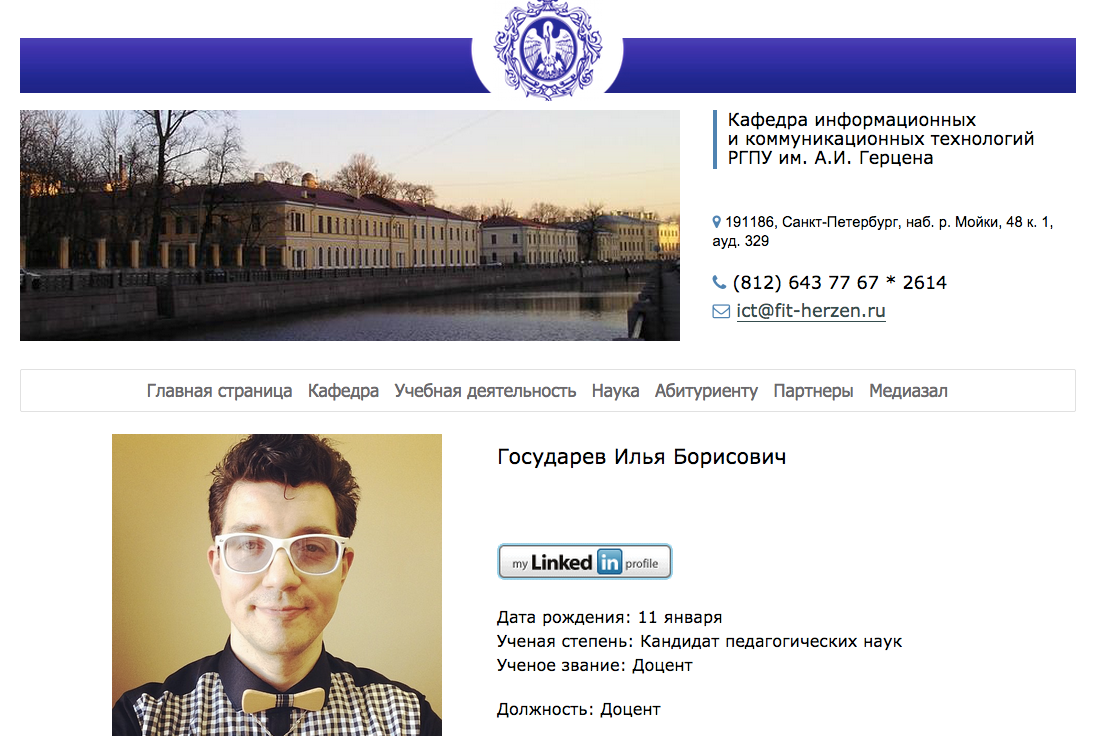 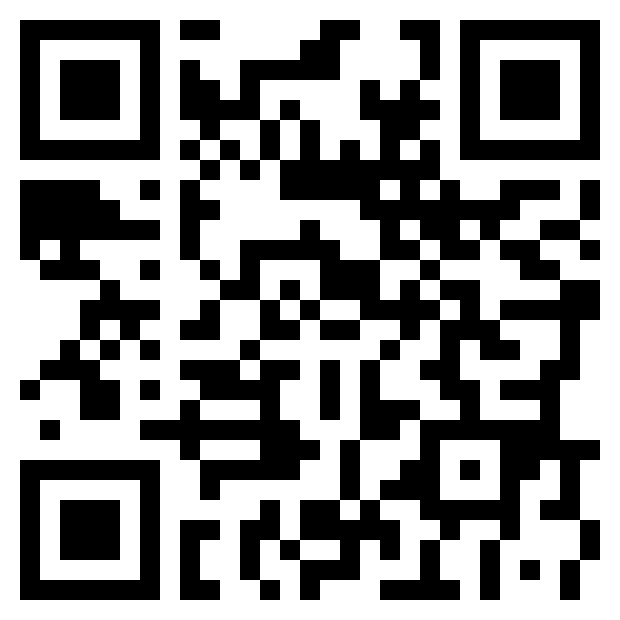 Спасибо!
ict.herzen.spb.ru/gosudarev